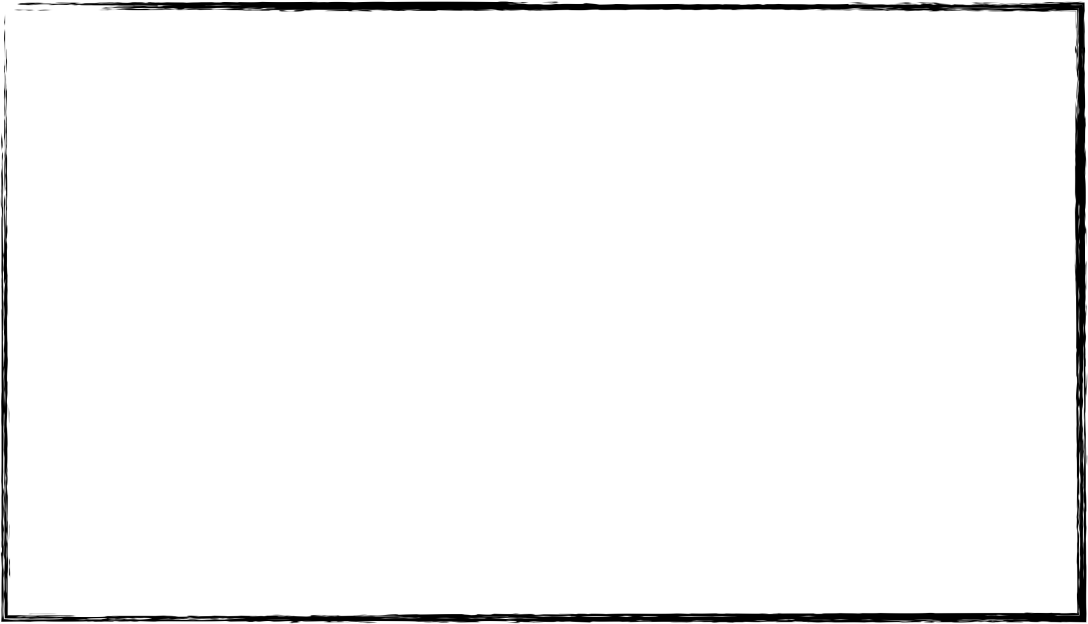 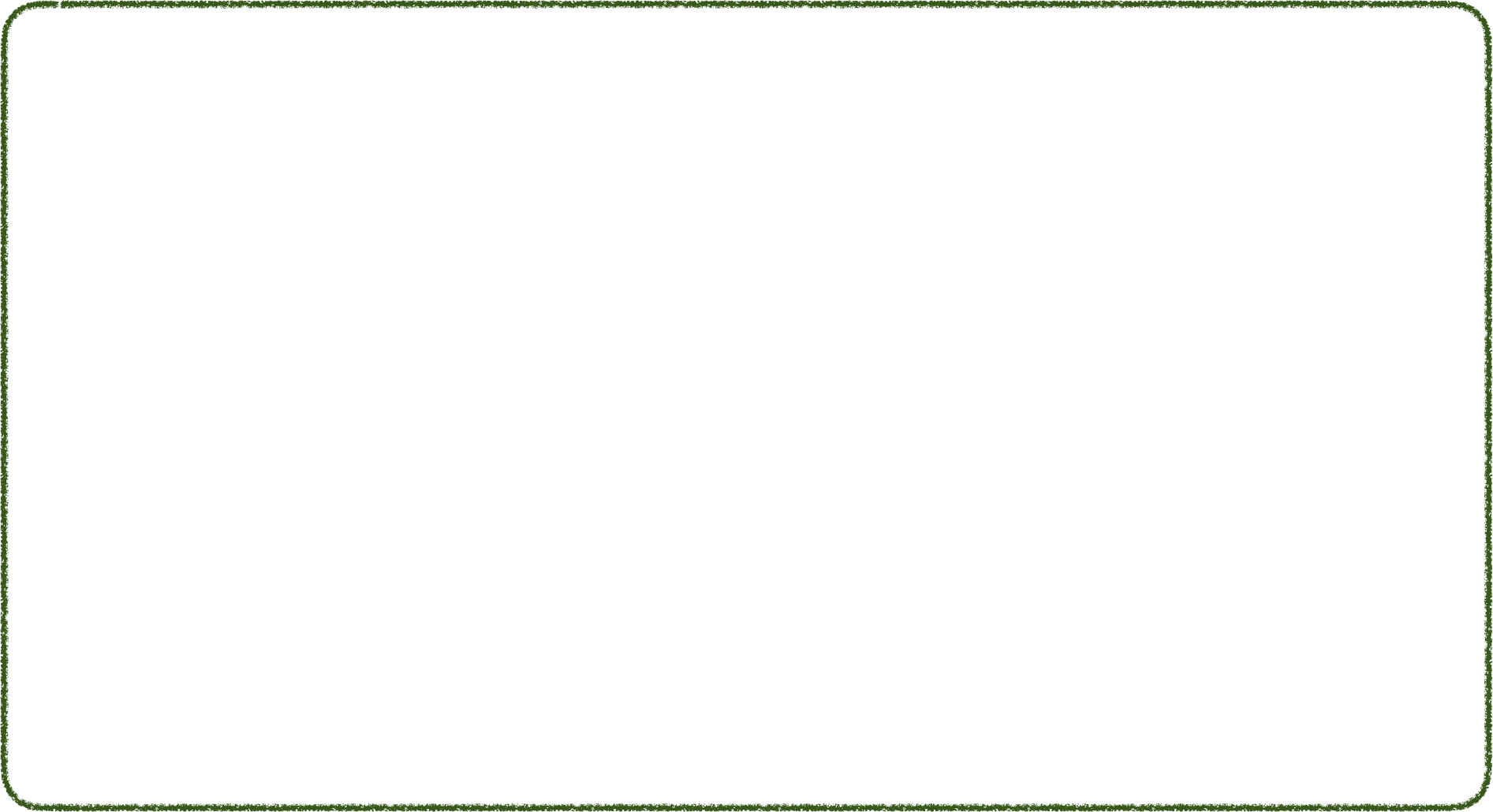 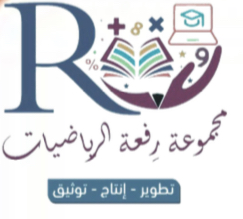 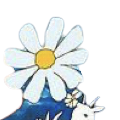 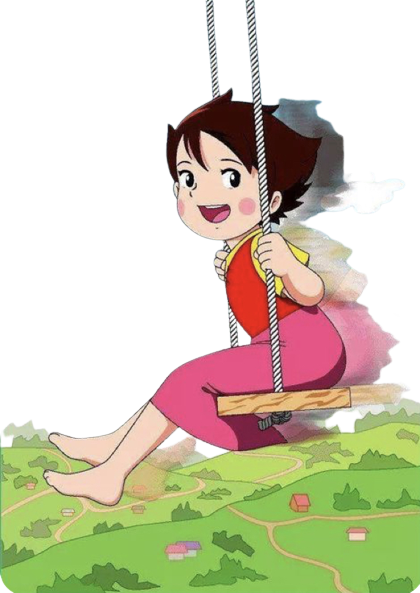 ٤-٣ خطة حل المسألة
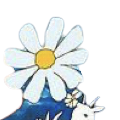 أ/ فاطمة جبران
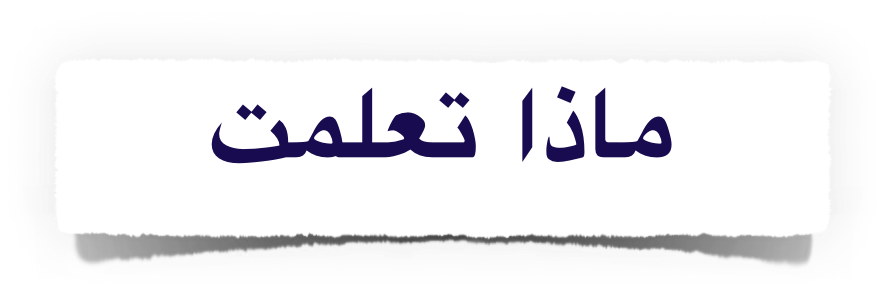 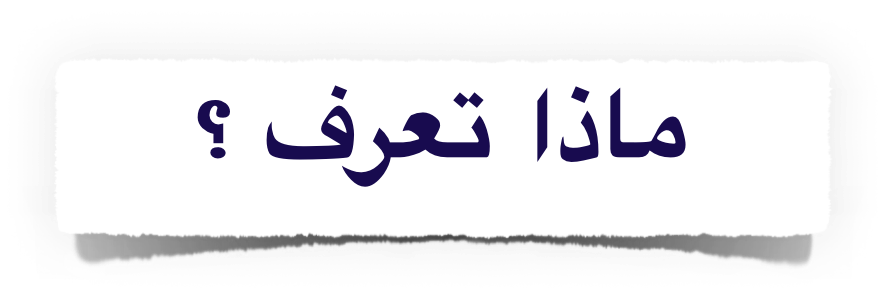 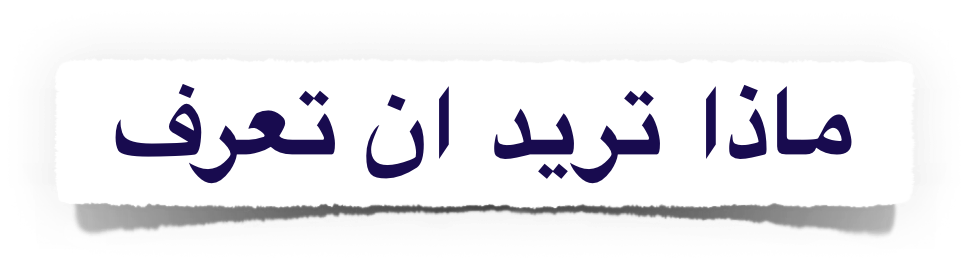 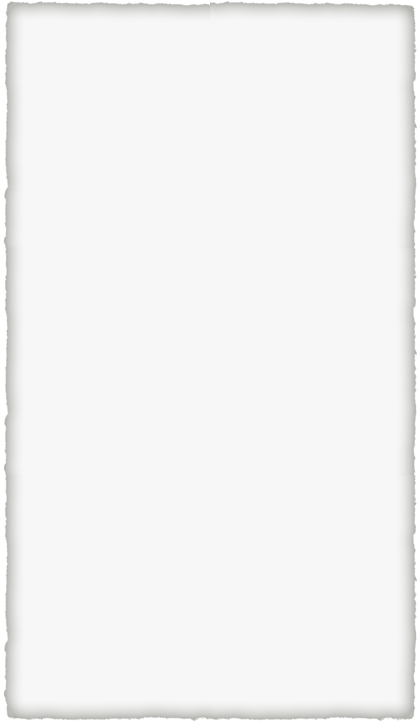 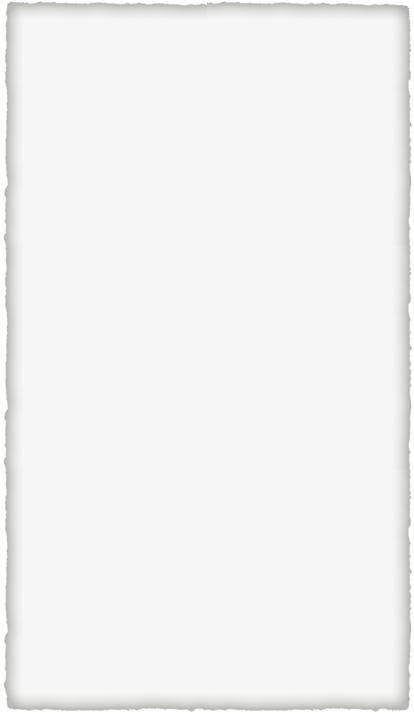 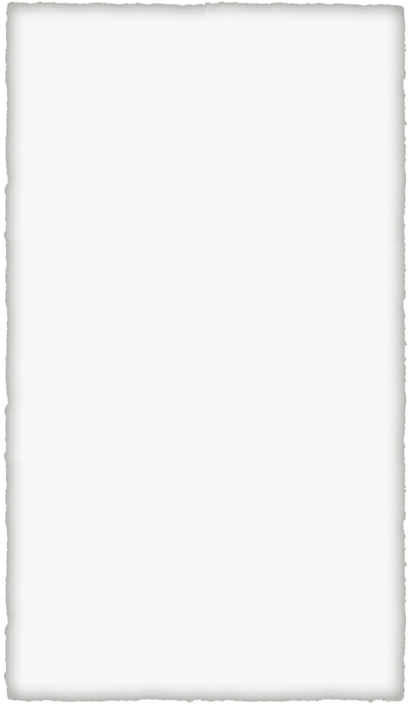 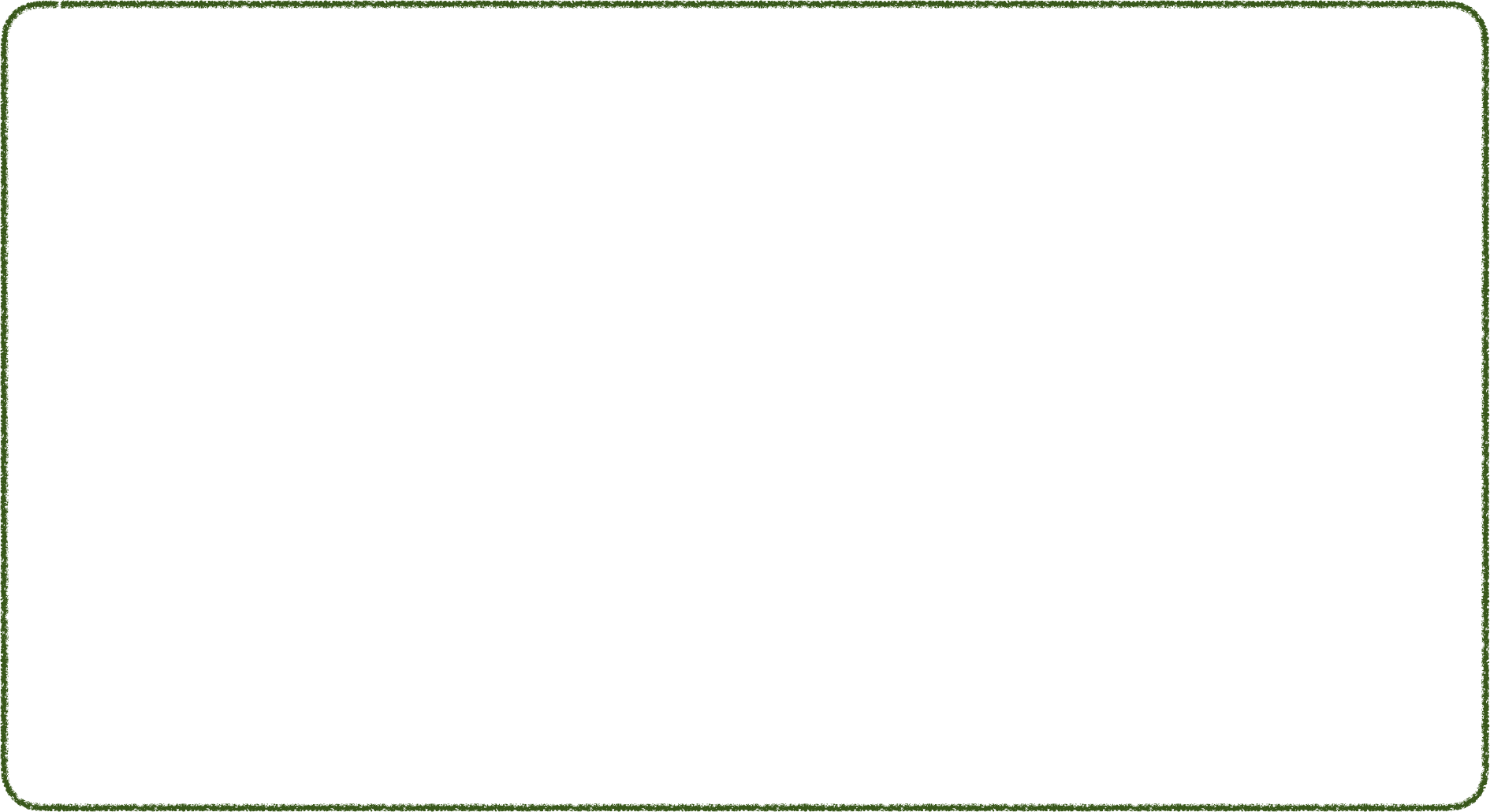 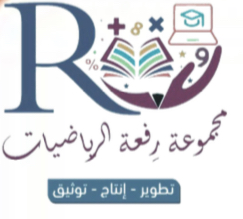 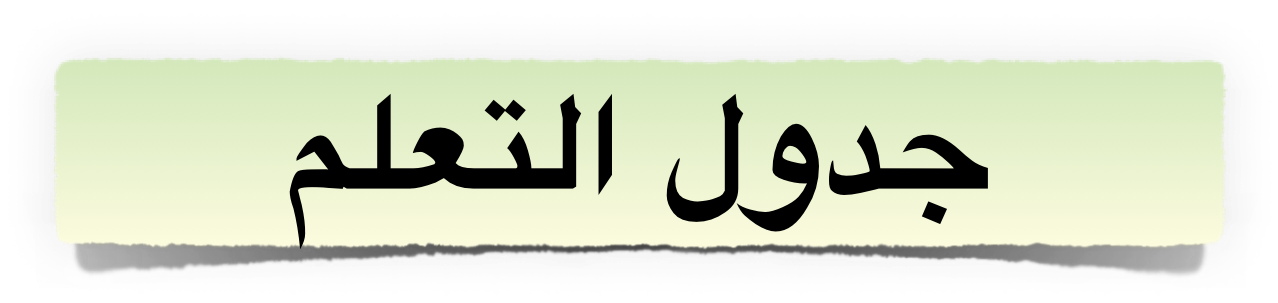 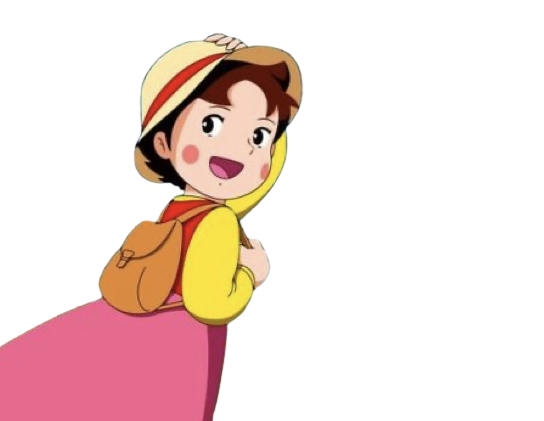 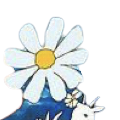 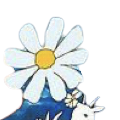 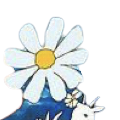 أ/ فاطمة جبران
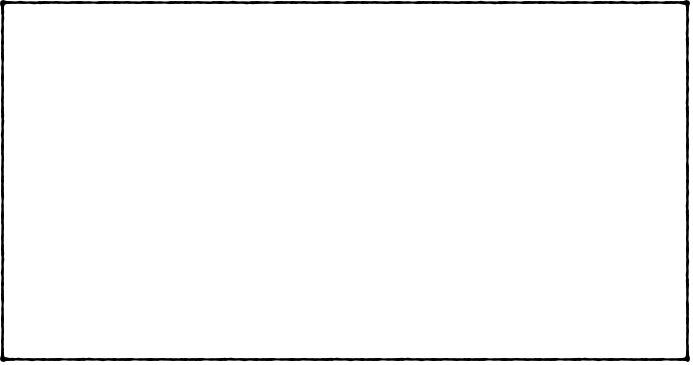 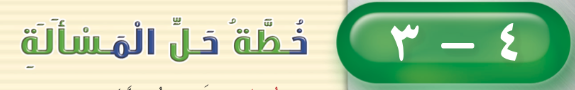 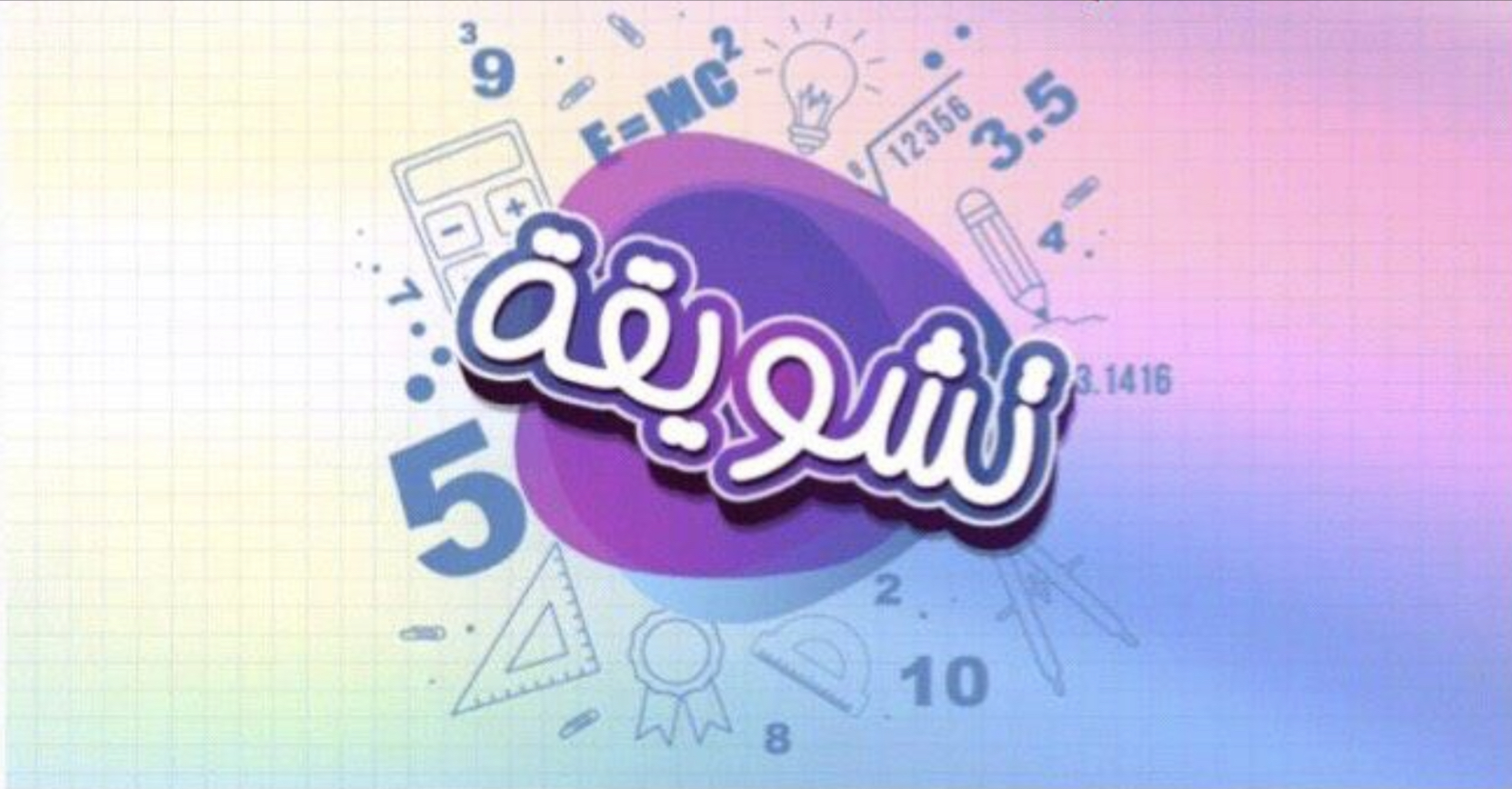 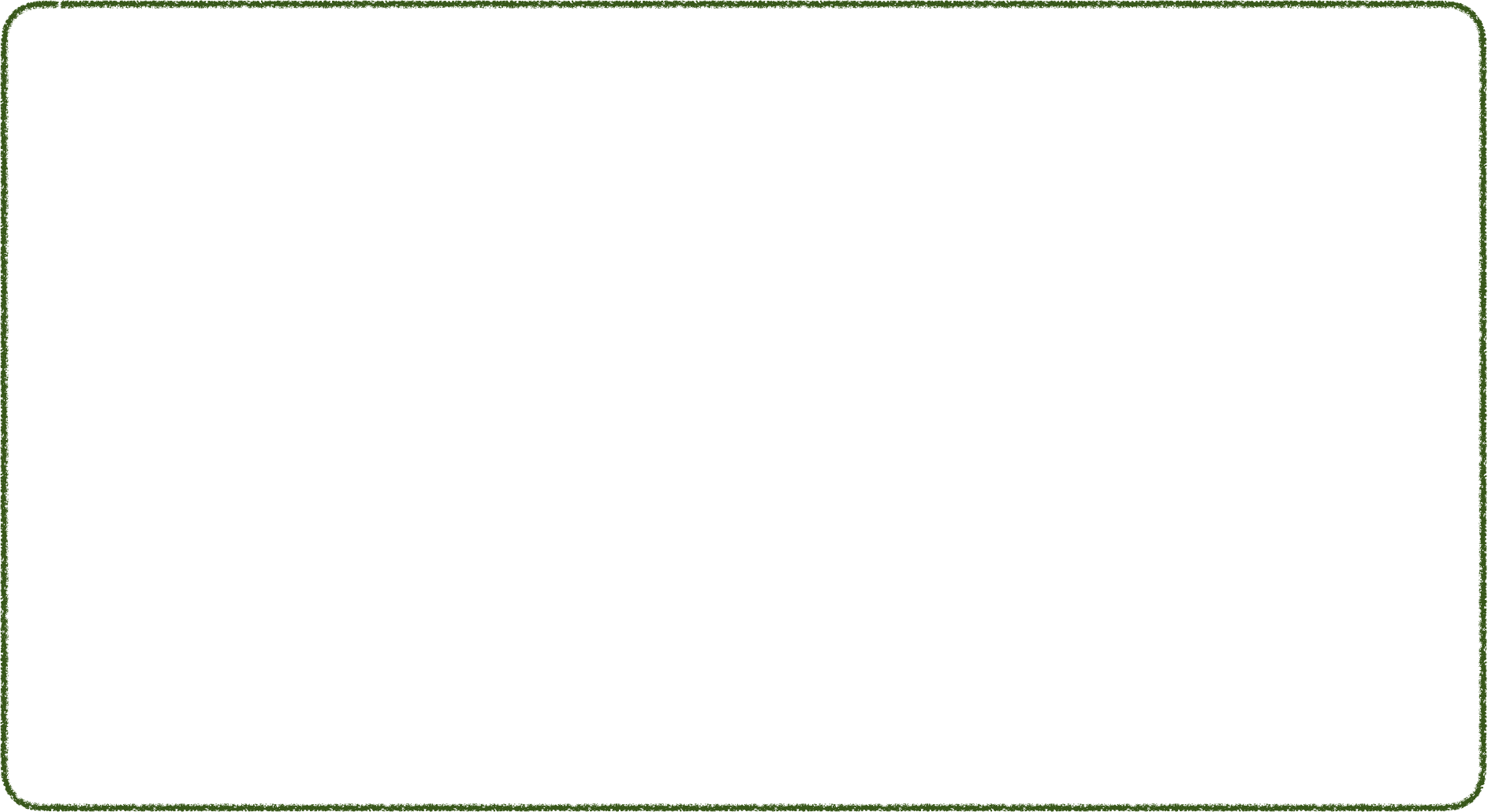 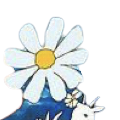 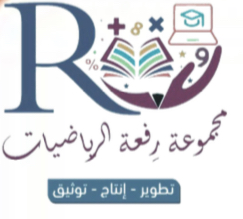 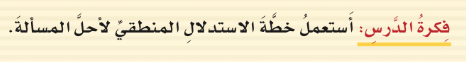 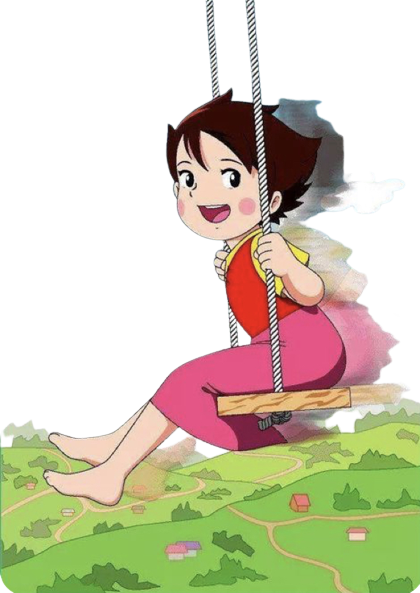 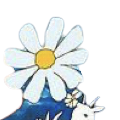 أ/ فاطمة جبران
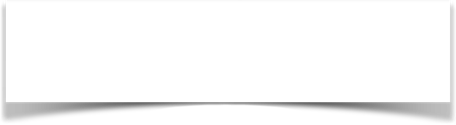 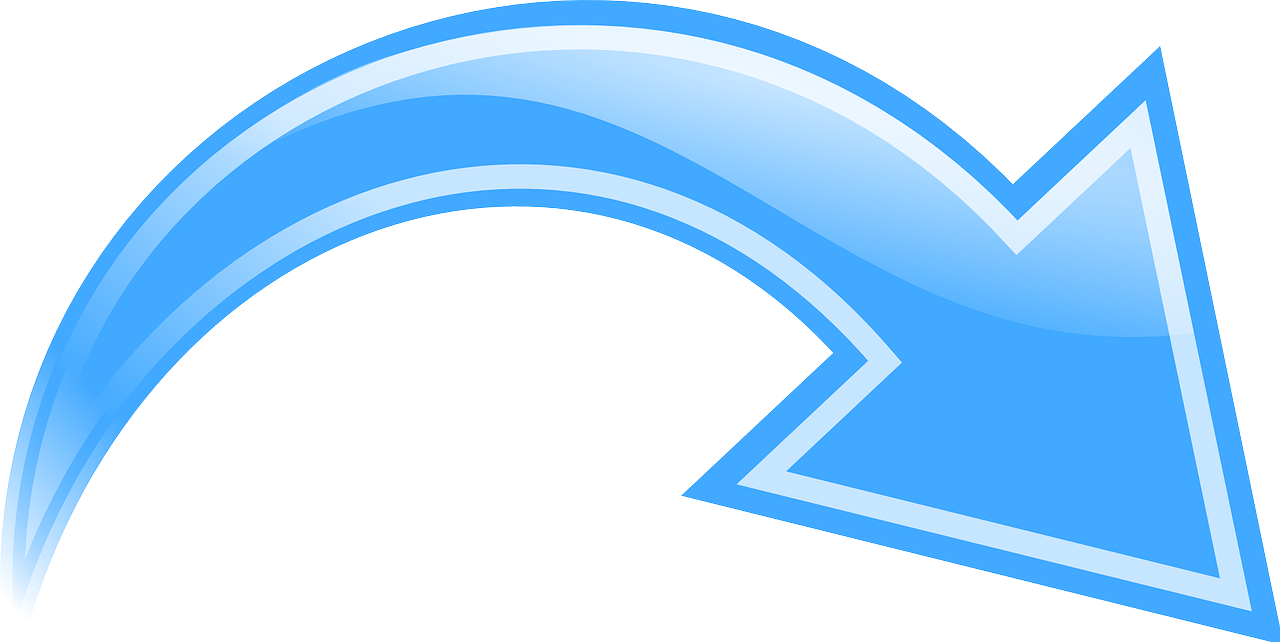 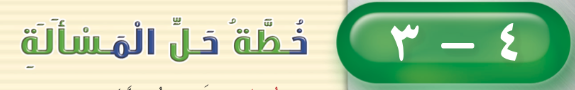 صفحة الكتاب ١١٤
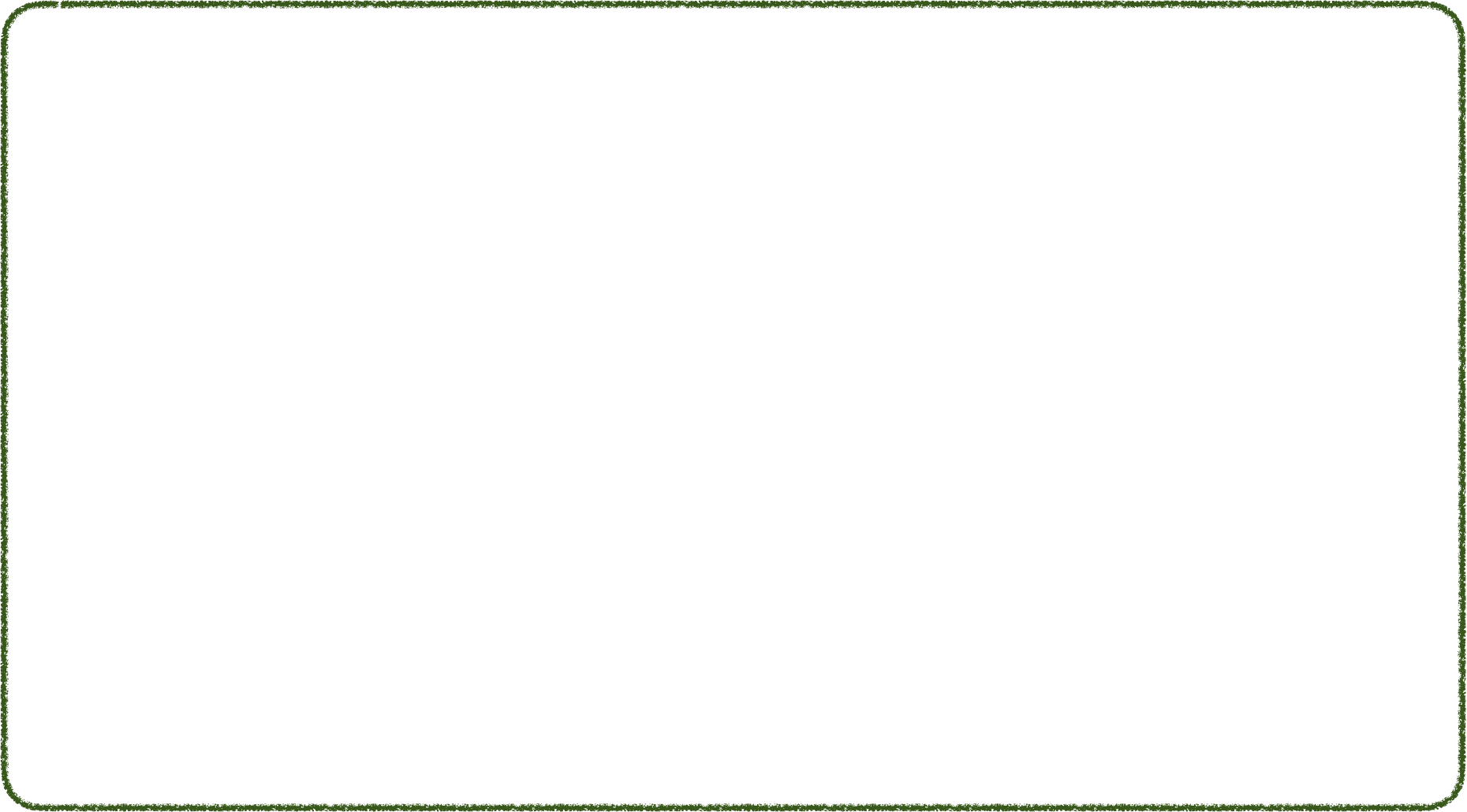 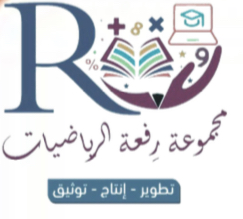 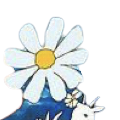 اقرئي المسألة قراءة صحيحة
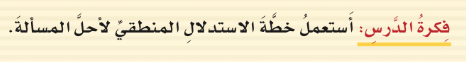 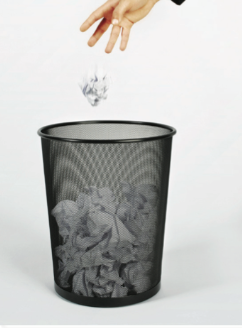 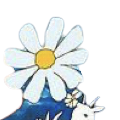 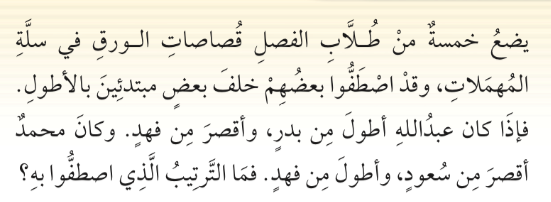 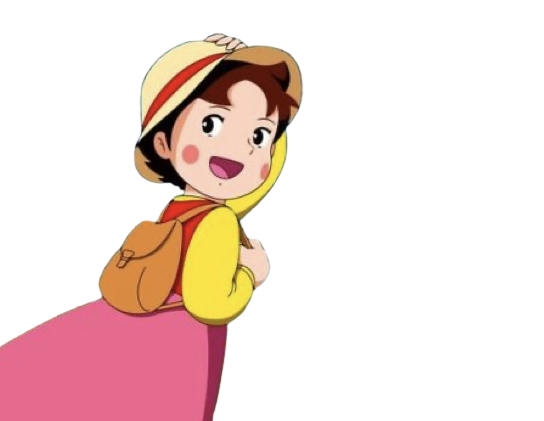 أ/ فاطمة جبران
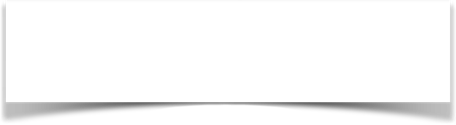 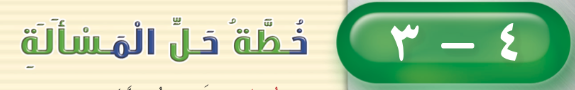 صفحة الكتاب ١١٤
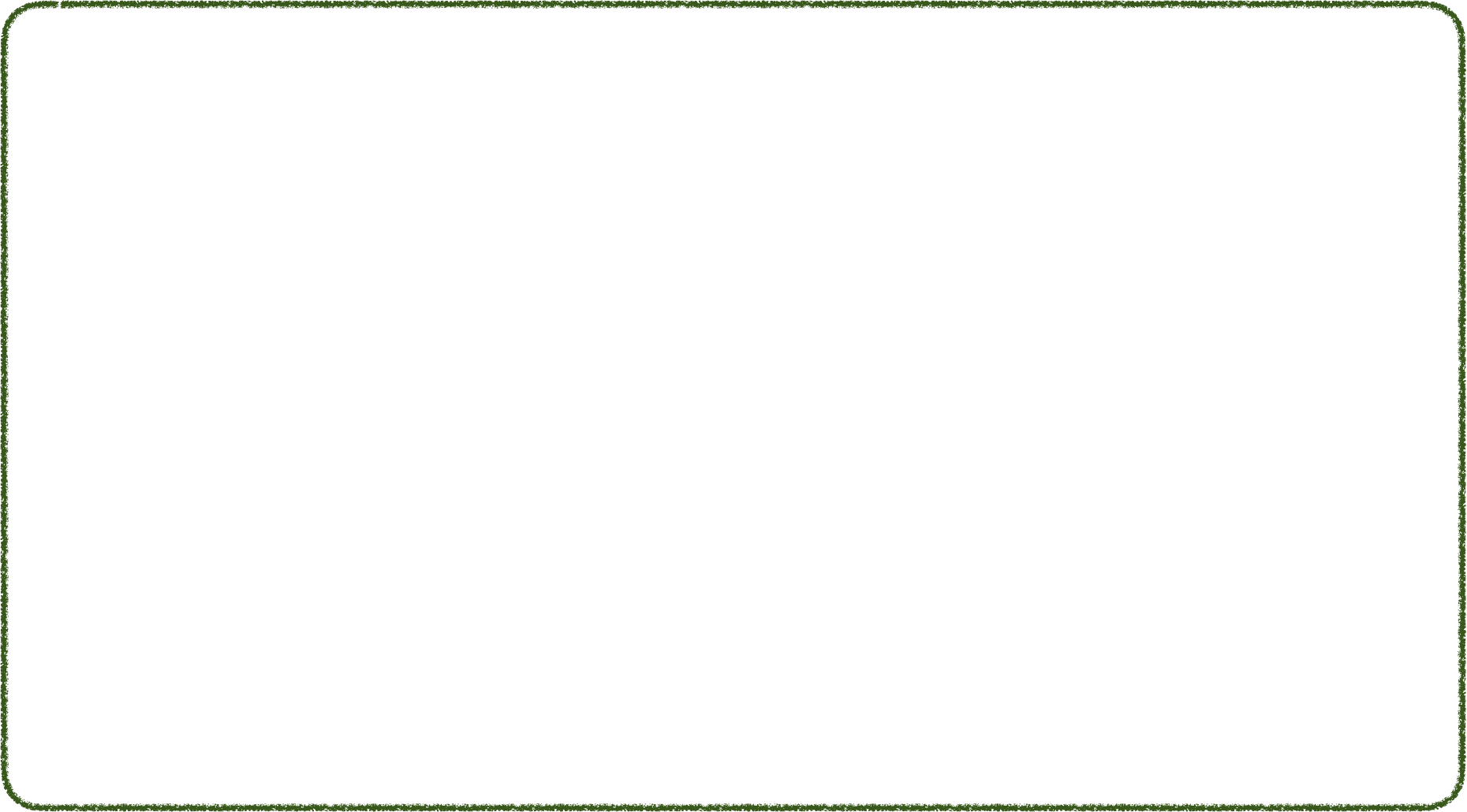 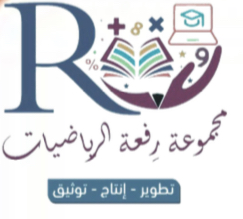 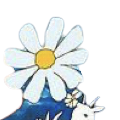 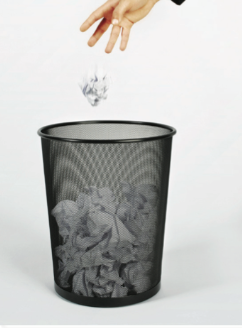 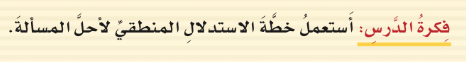 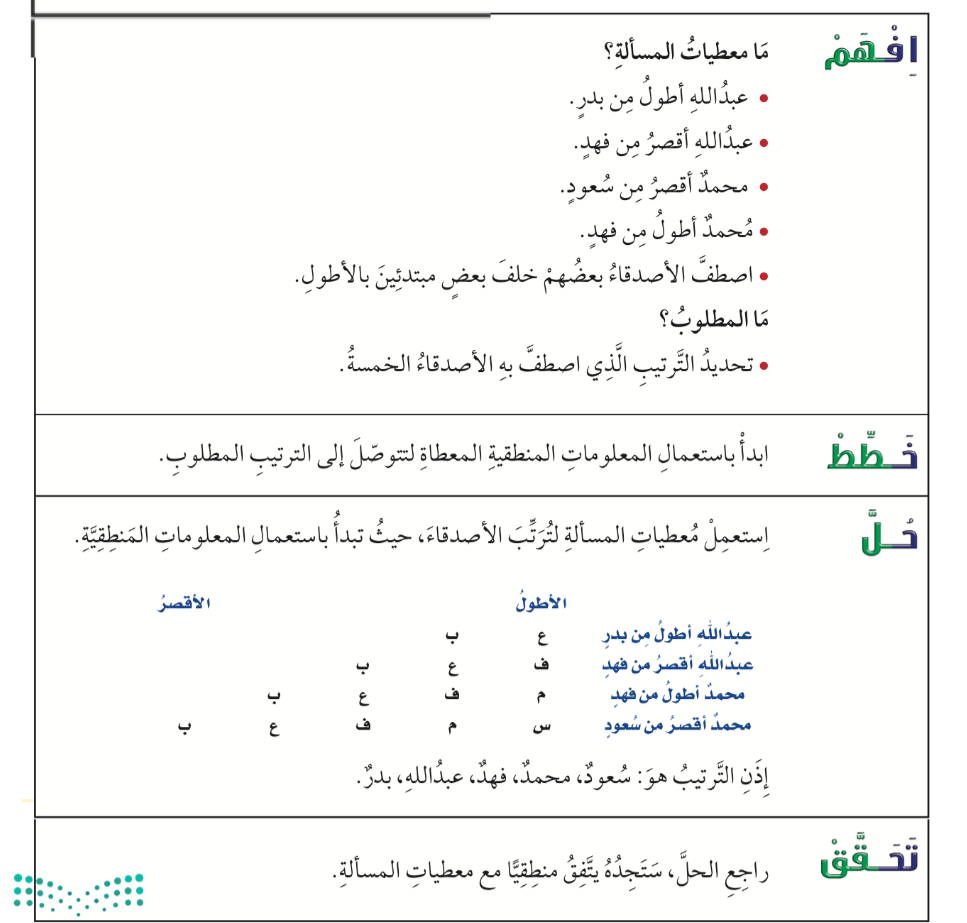 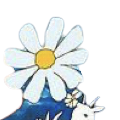 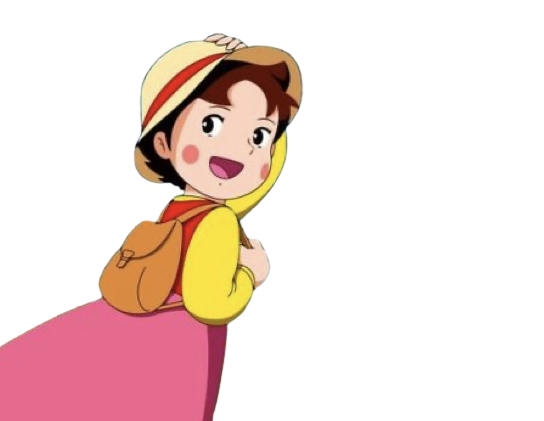 أ/ فاطمة جبران
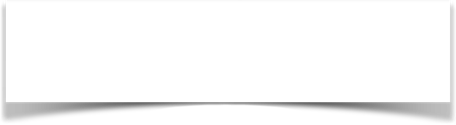 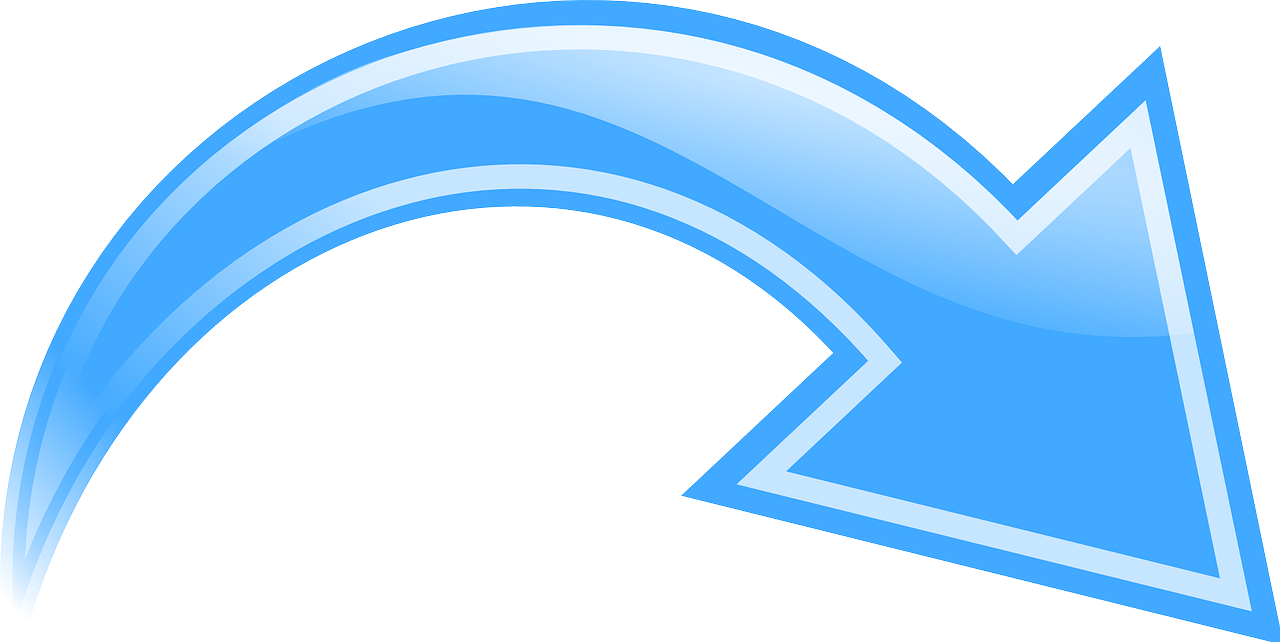 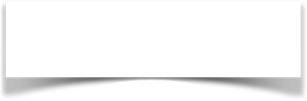 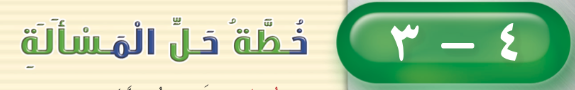 صفحة الكتاب ١١٥
ضع خطأ تحت المعطى
ودائرة حول المطلوب
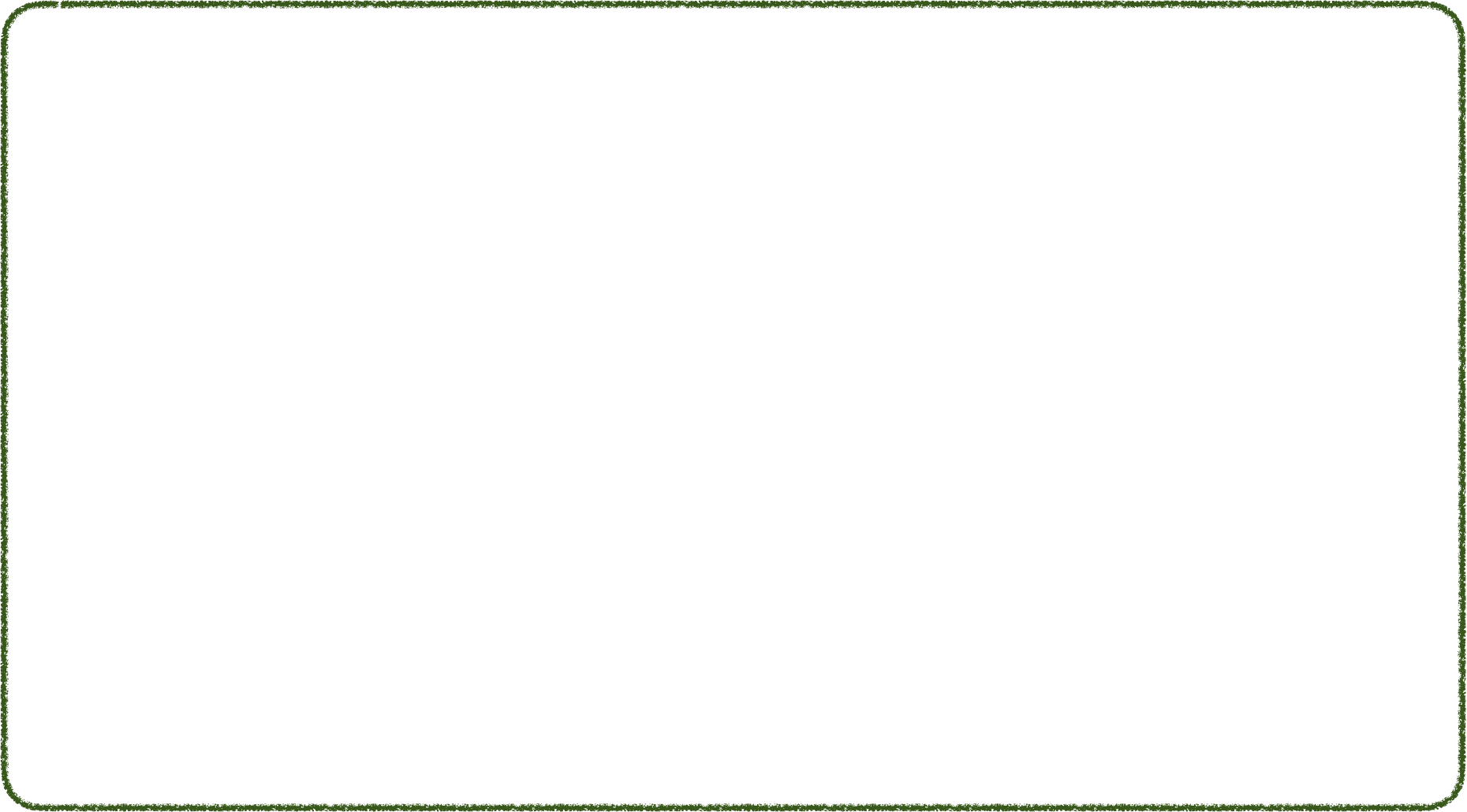 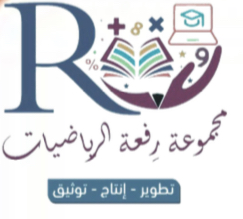 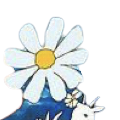 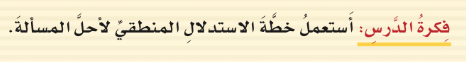 اقرئي المسألة قراءة صحيحة
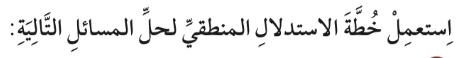 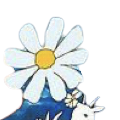 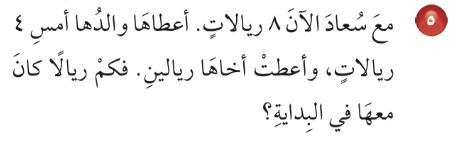 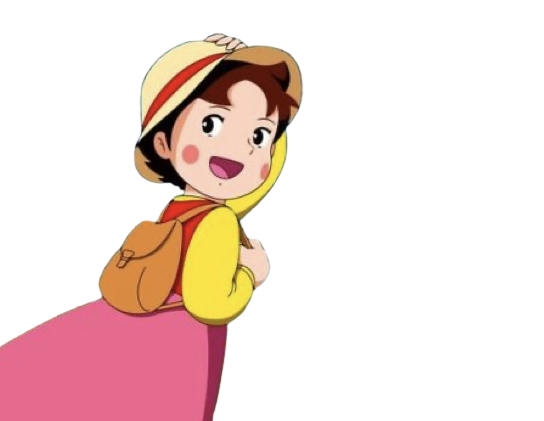 أ/ فاطمة جبران
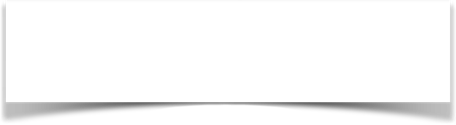 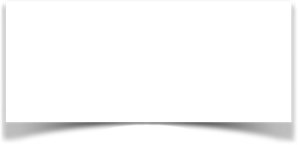 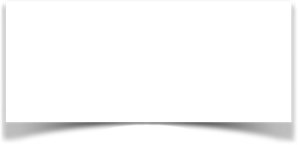 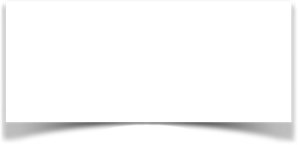 🌟
صفحة الكتاب ١١٥
خطط
حل
تحقق
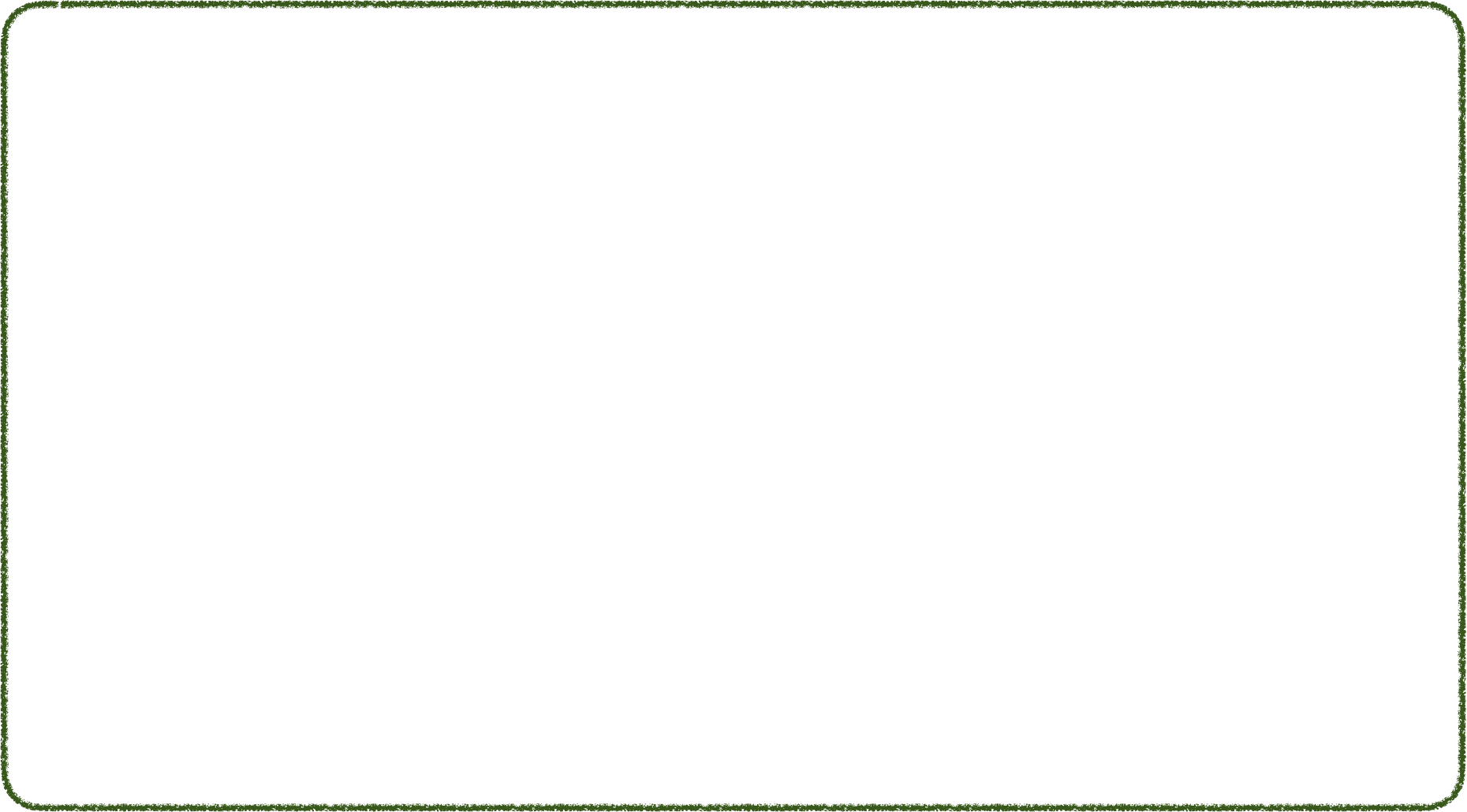 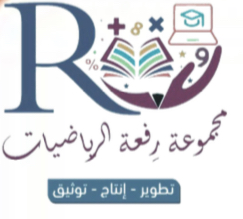 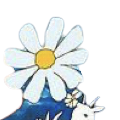 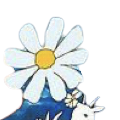 🌟
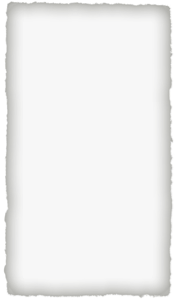 🌟
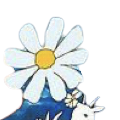 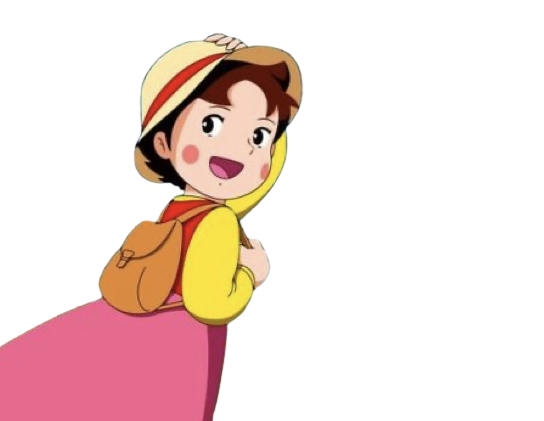 أ/ فاطمة جبران
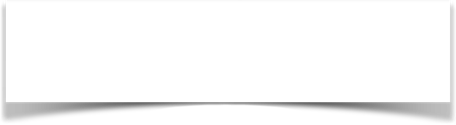 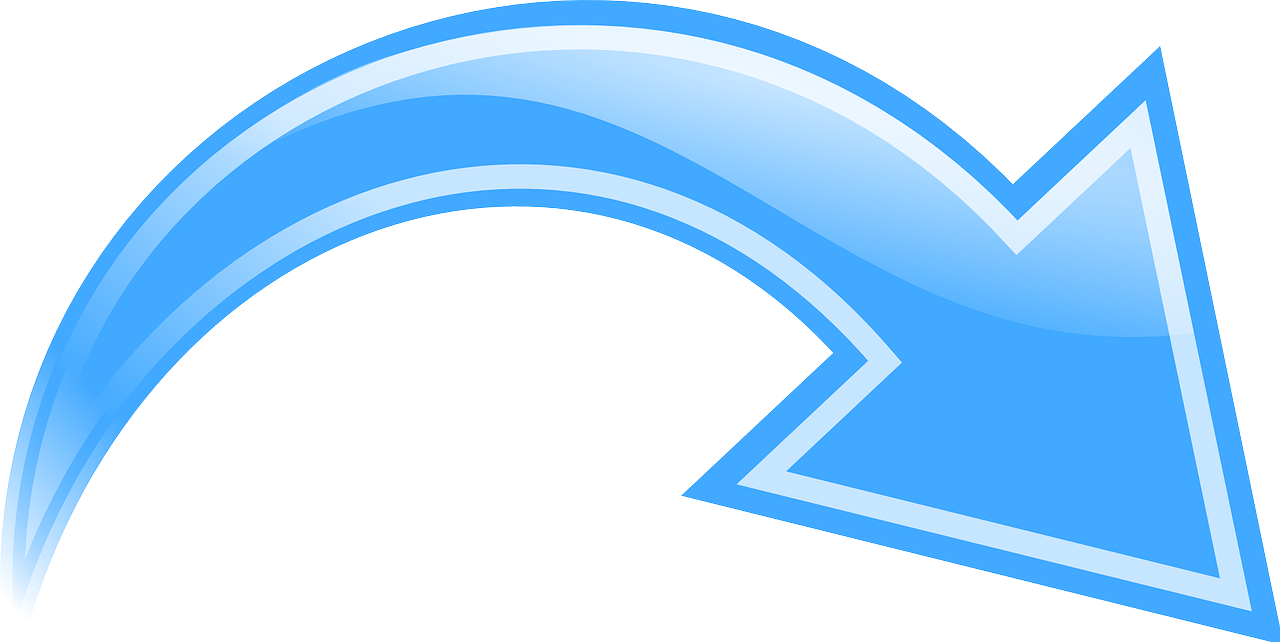 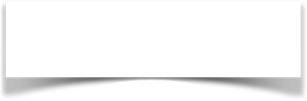 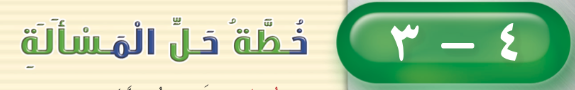 صفحة الكتاب ١١٥
ضع خطأ تحت المعطى
ودائرة حول المطلوب
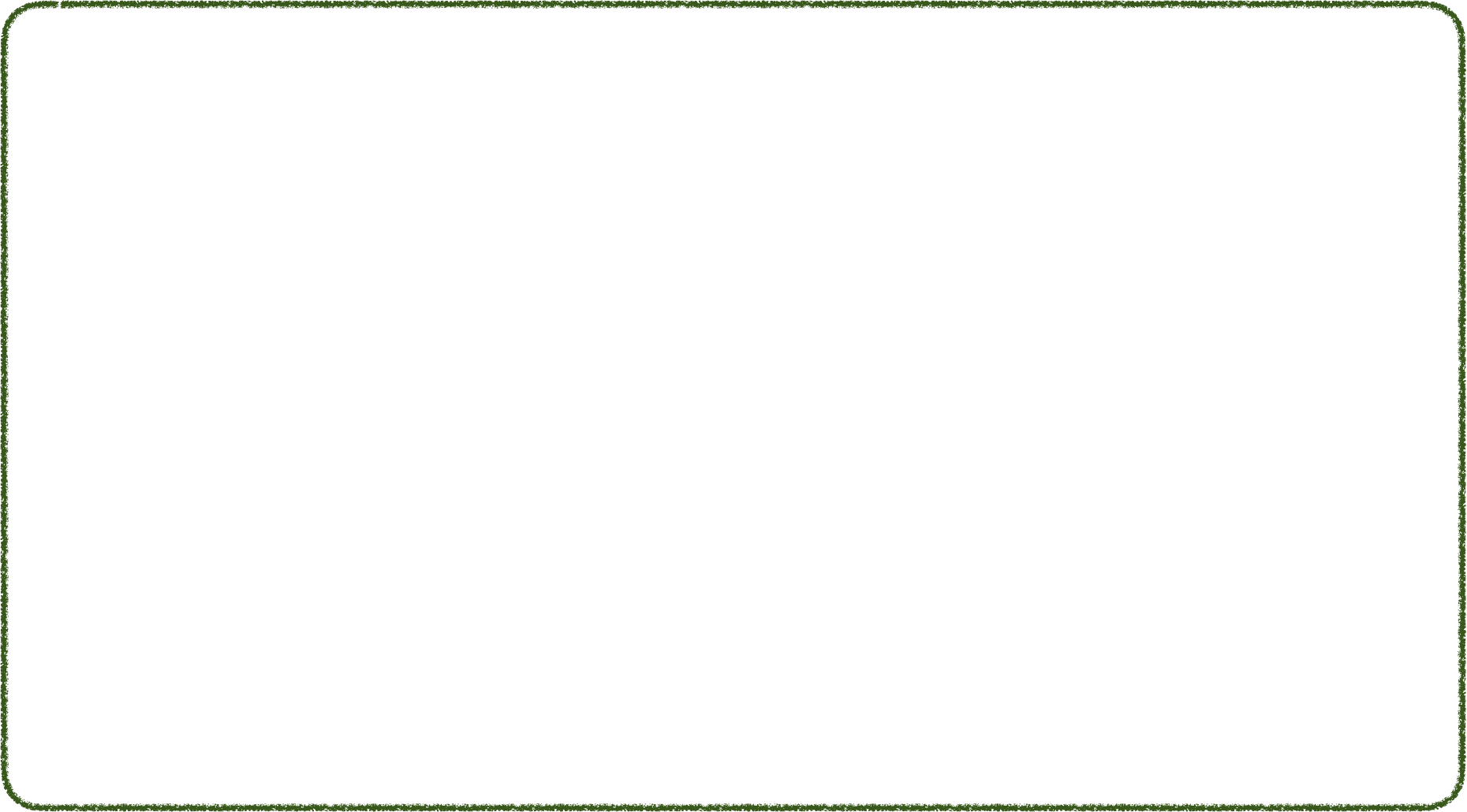 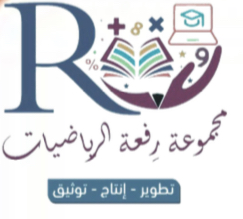 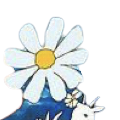 اقرئي المسألة قراءة صحيحة
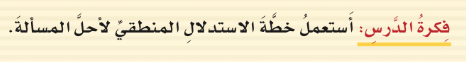 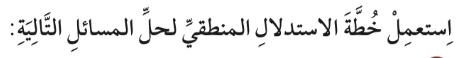 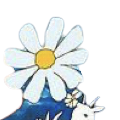 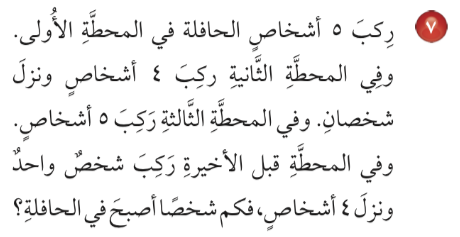 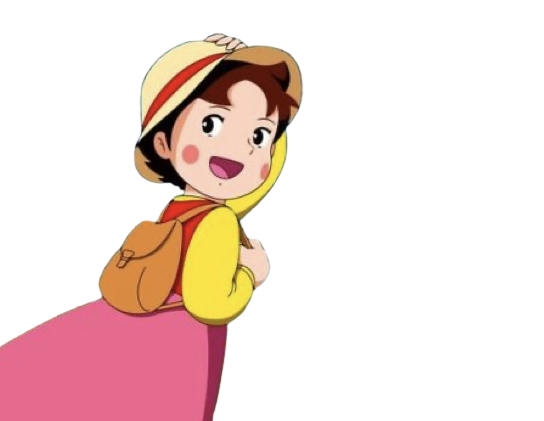 أ/ فاطمة جبران
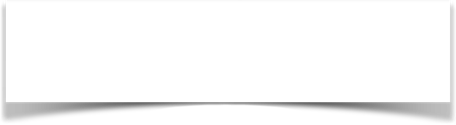 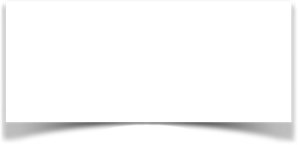 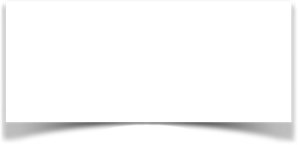 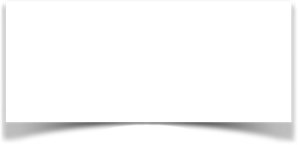 🌟
صفحة الكتاب ١١٥
خطط
حل
تحقق
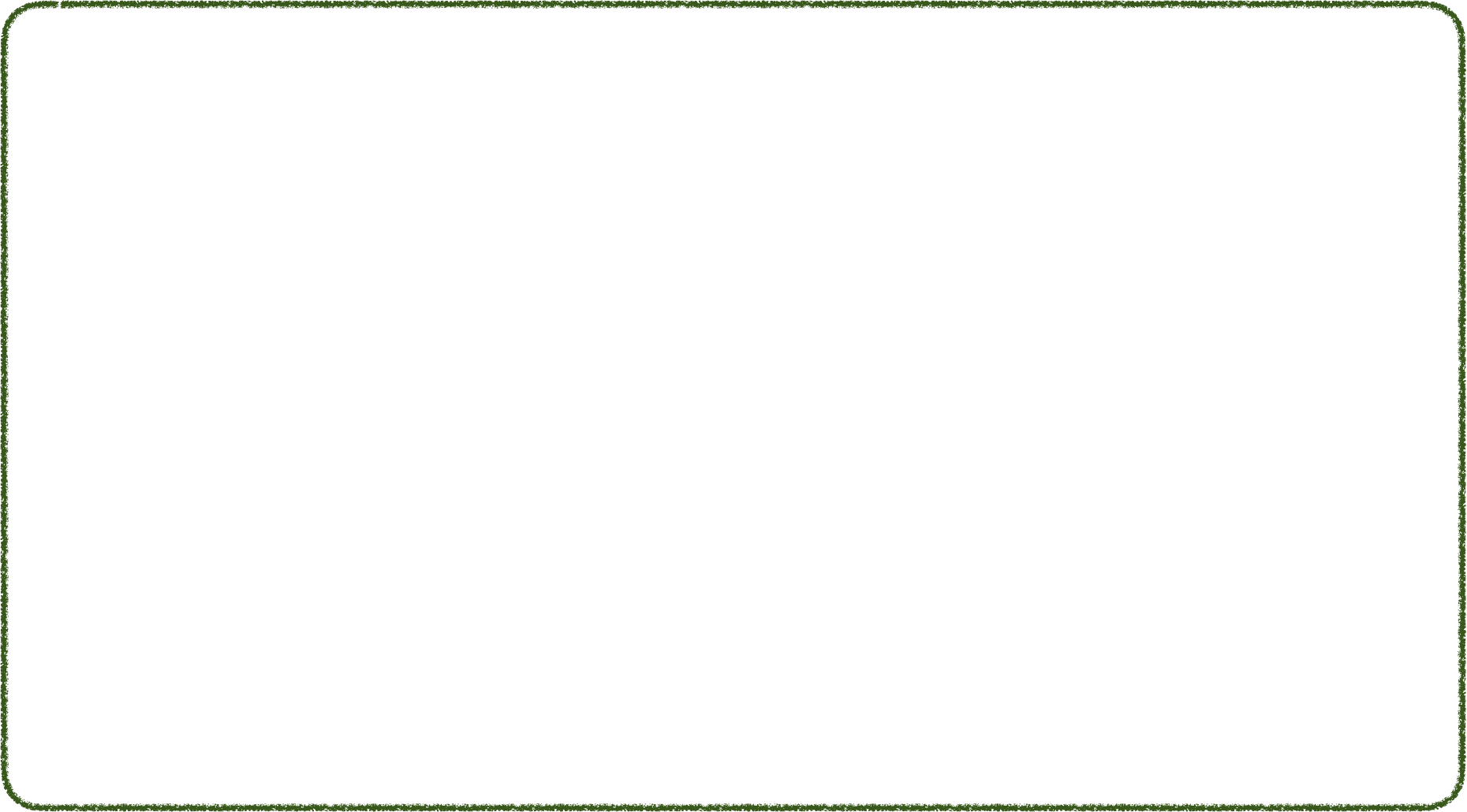 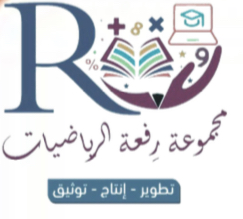 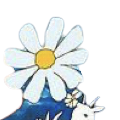 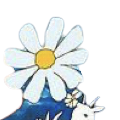 🌟
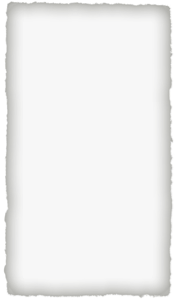 🌟
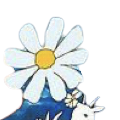 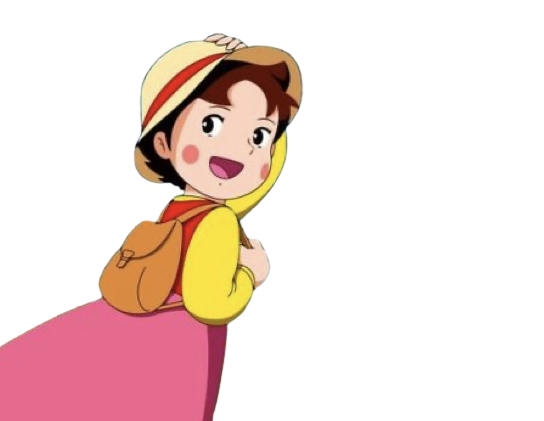 أ/ فاطمة جبران
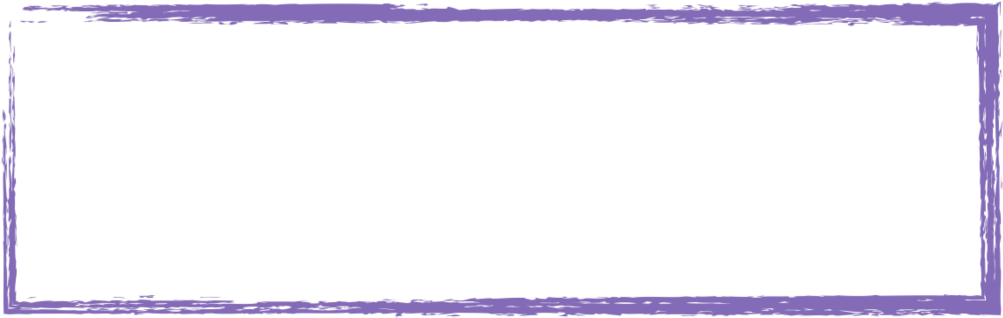 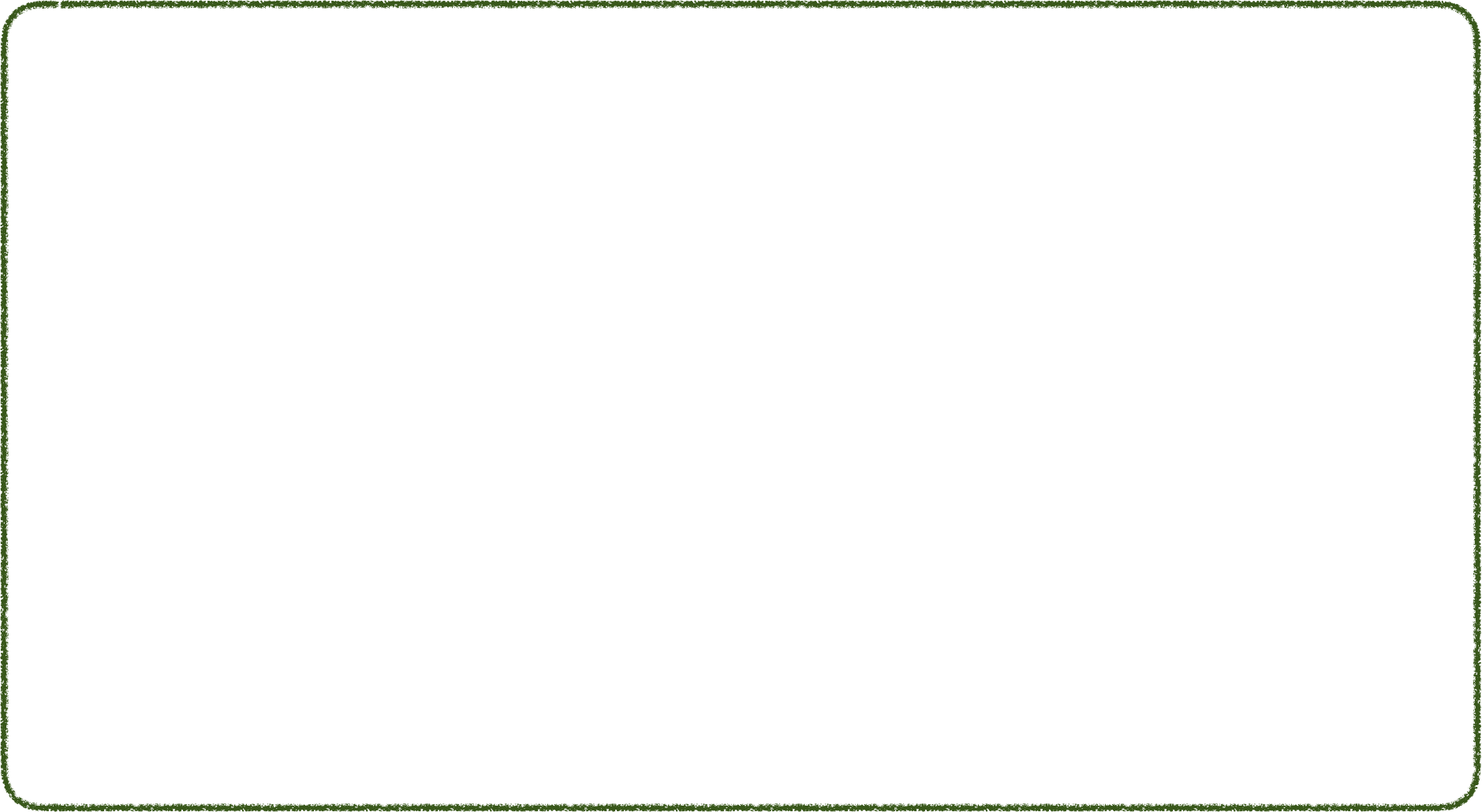 ماذاتعلمت ؟
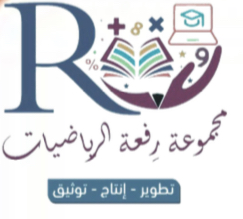 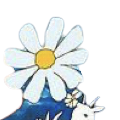 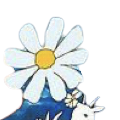 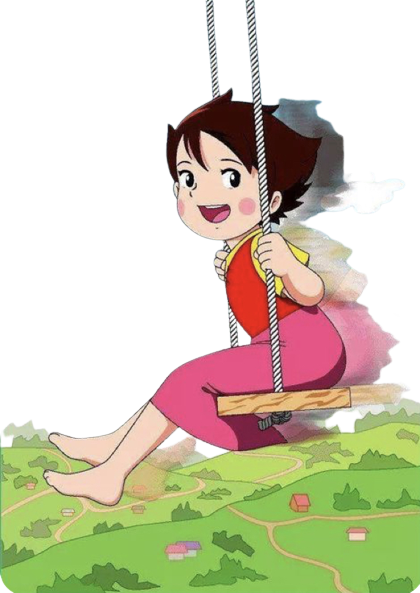 أ/ فاطمة جبران
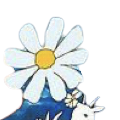 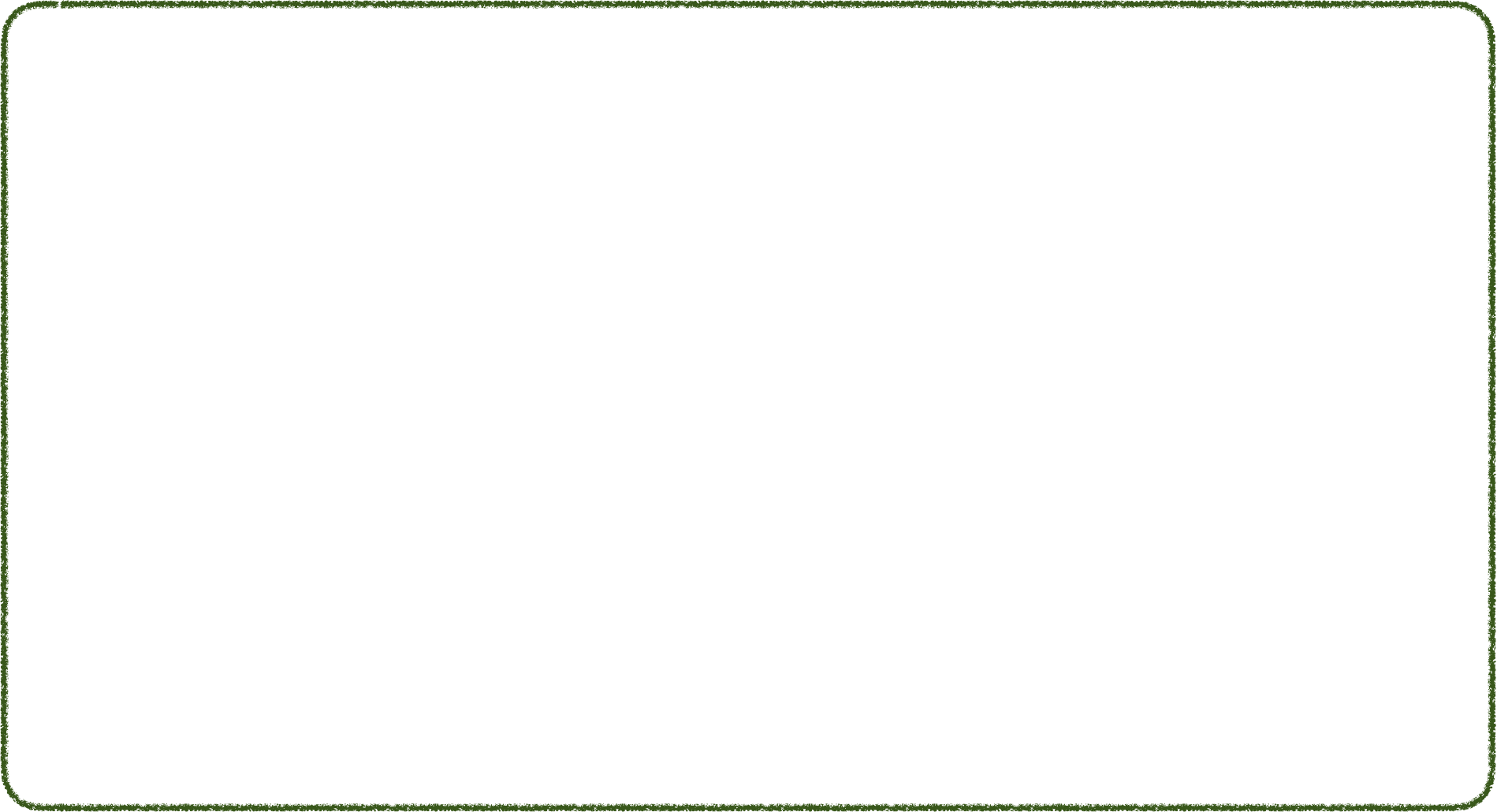 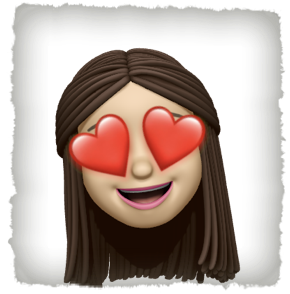 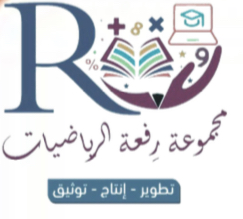 سهل 😍
سهل 😍
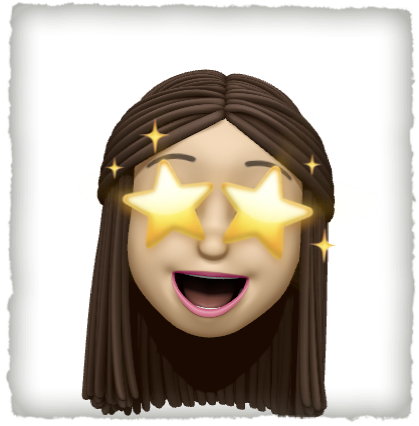 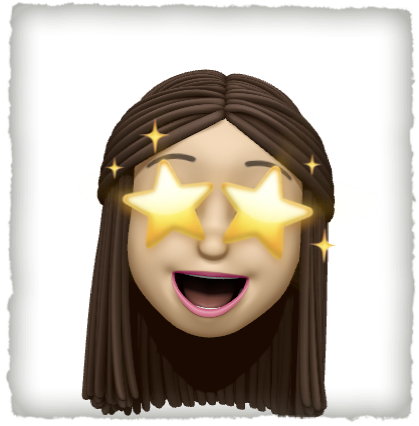 ممتع 🤩
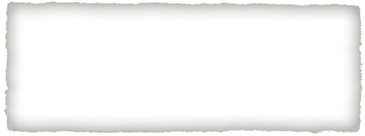 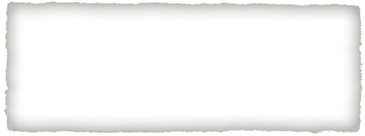 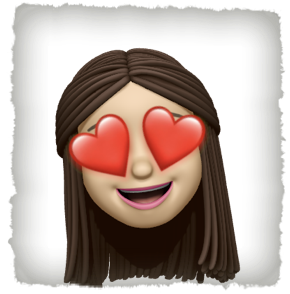 قيم نفسك بالنسبة لفهمك للدرس
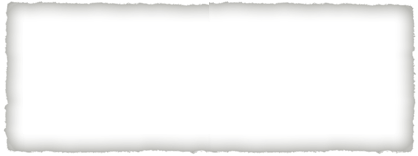 ممتع 🤩
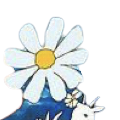 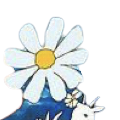 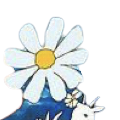 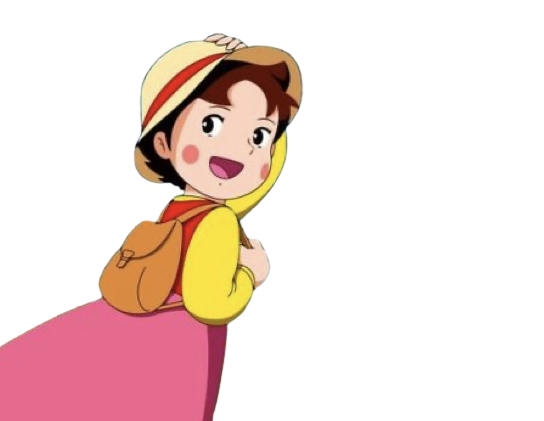 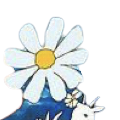 أ/ فاطمة جبران
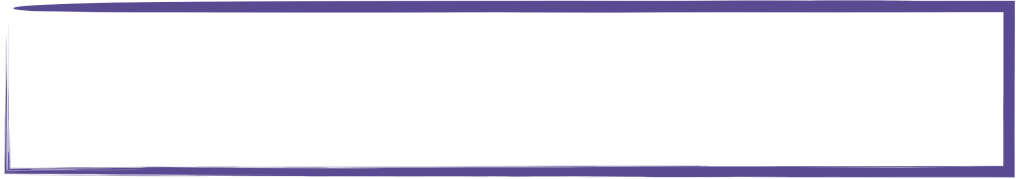 المتميزات في الدرس
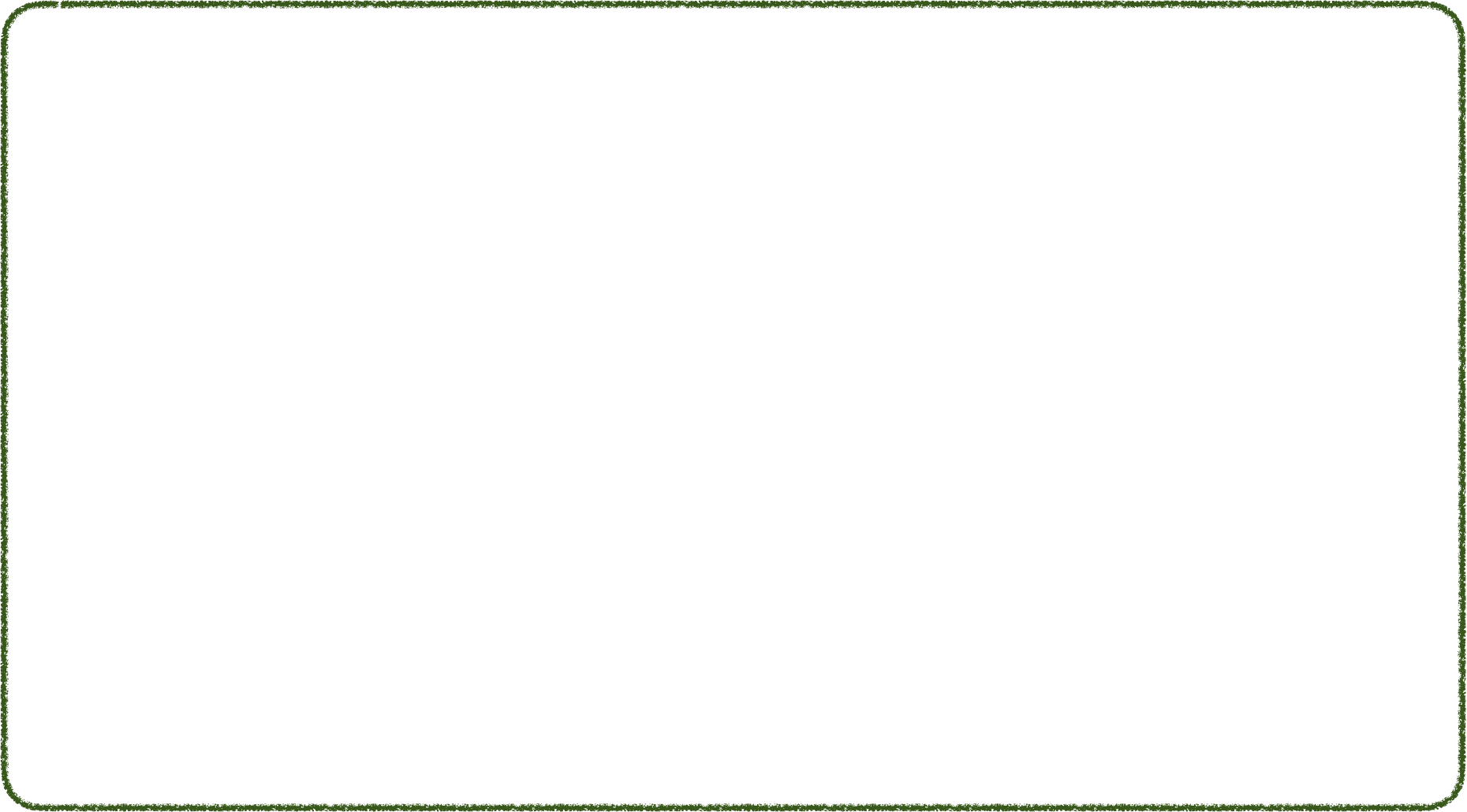 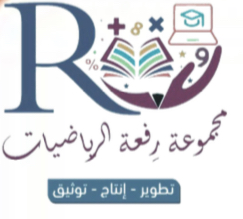 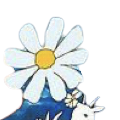 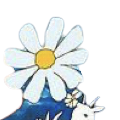 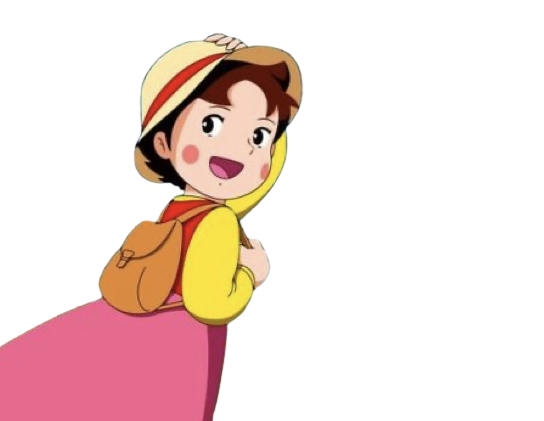 أ/ فاطمة جبران
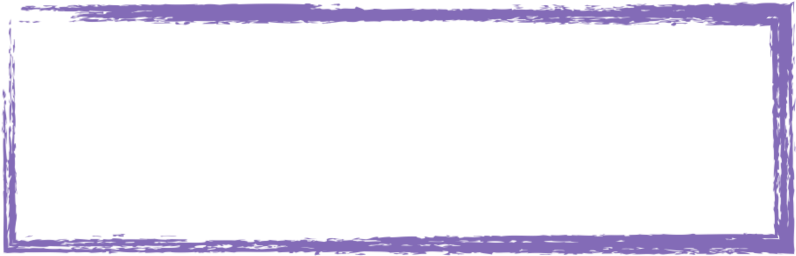 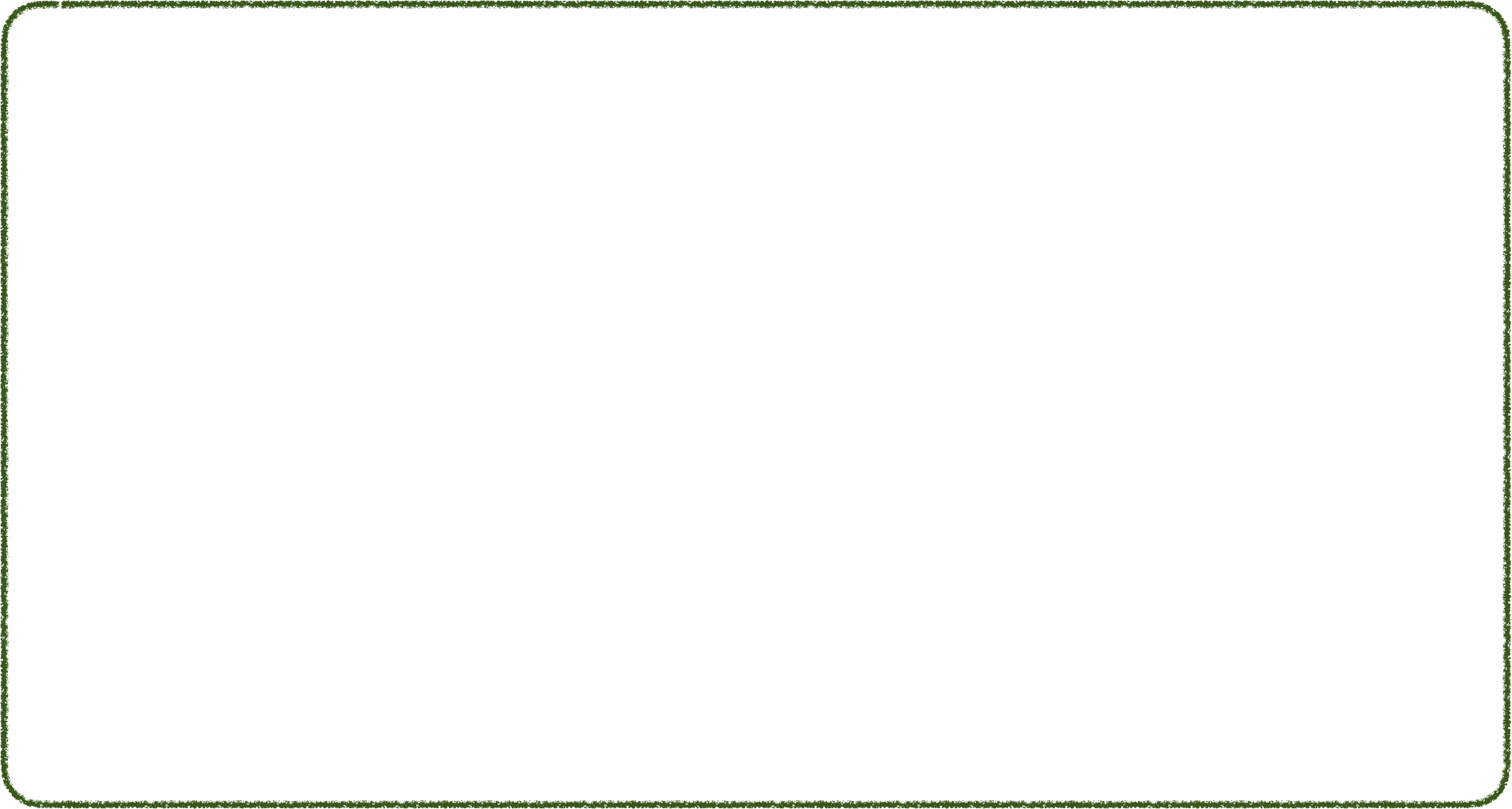 الواجب المنزلي
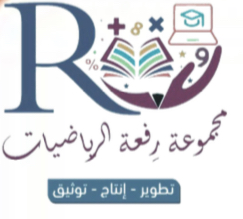 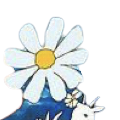 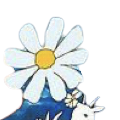 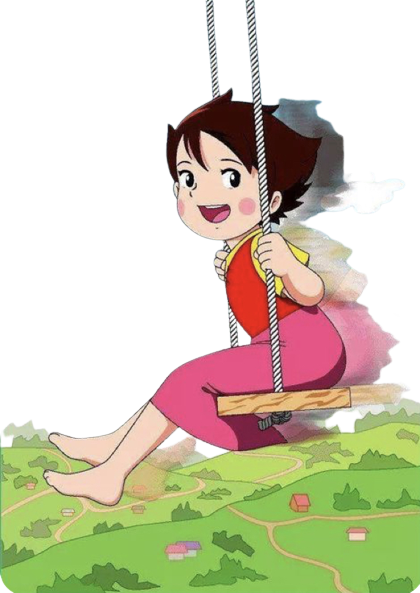 أ/ فاطمة جبران